Dr. Altdorfer:
The salivary glands – 
Anatomy, histology, innervation
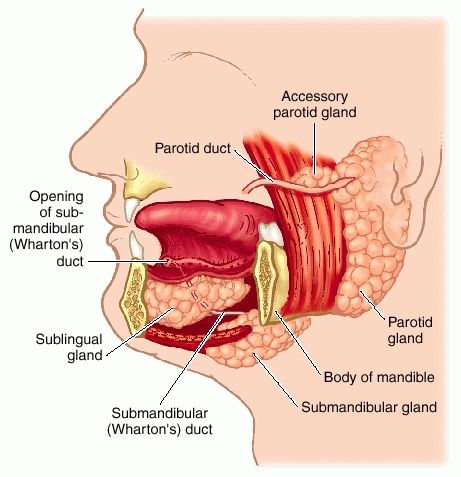 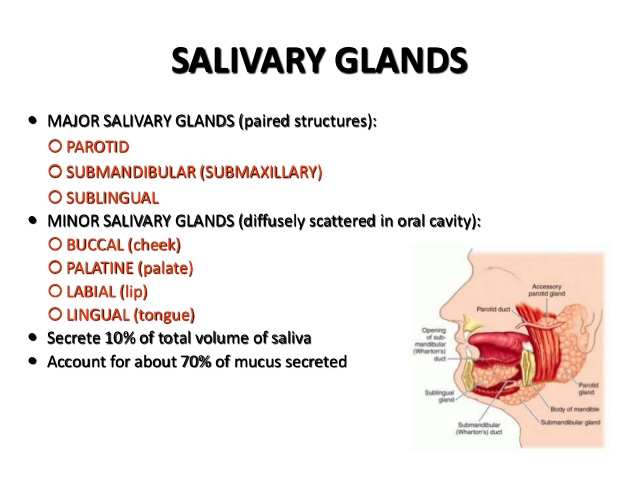 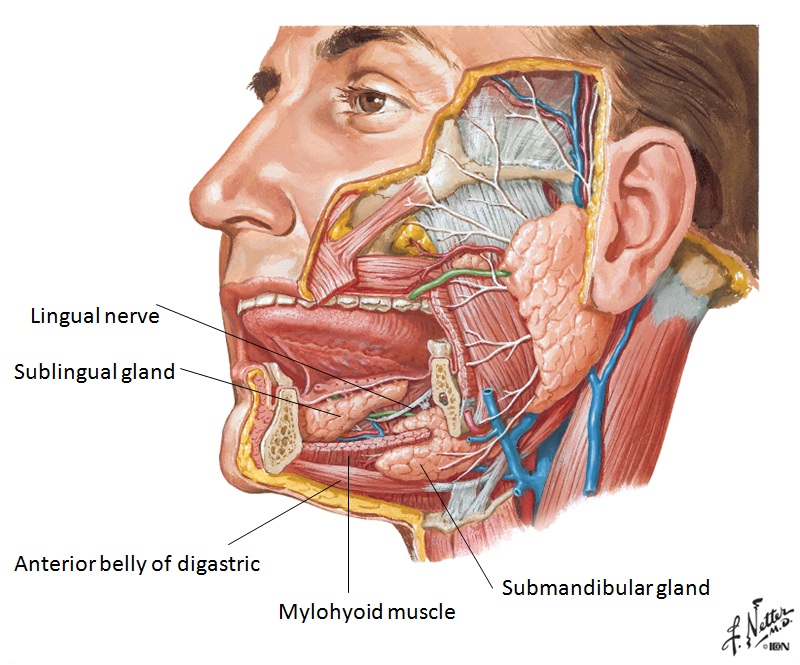 Parotid gland
Major salivary glands
Parotid duct
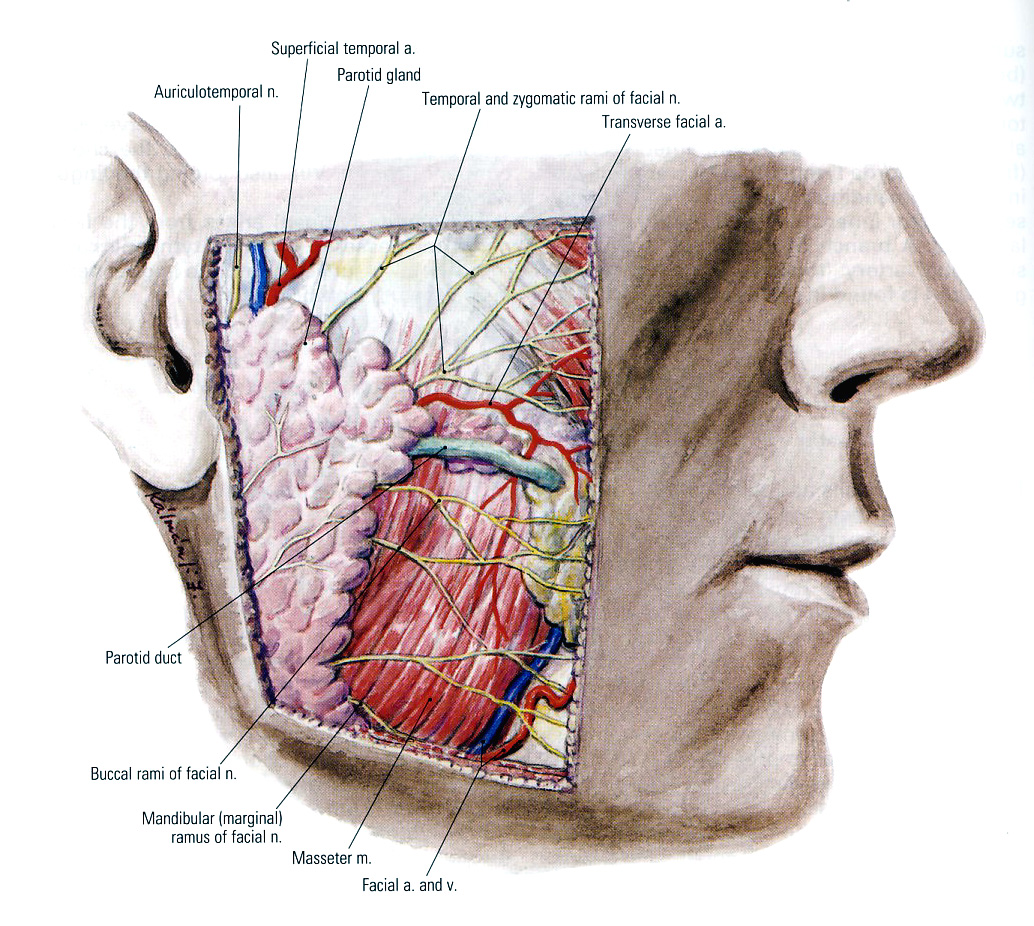 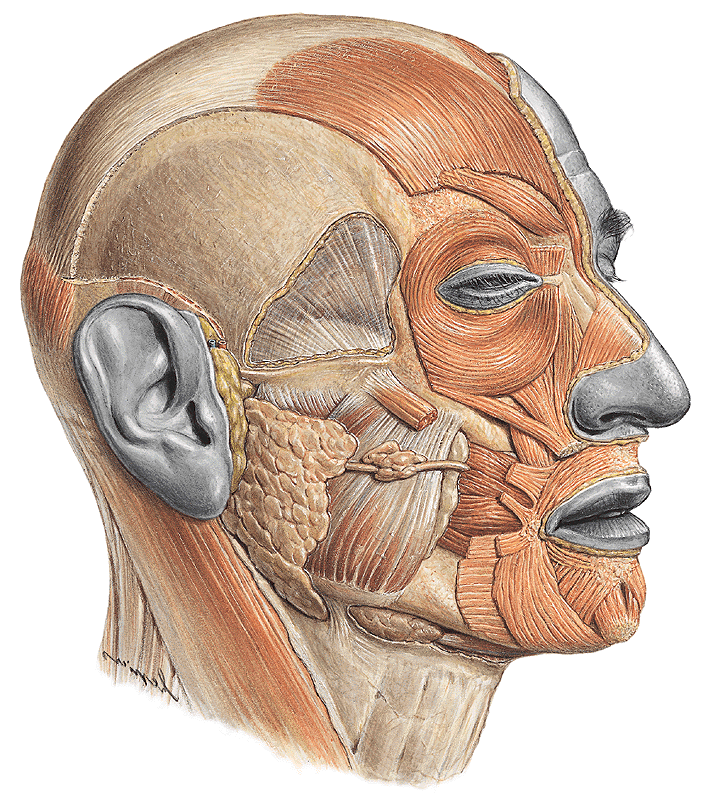 Parotid duct 
Runs paralell with the zygomatic arch  -  on the external surface of the masseter, 
- pierces the buccinator,
 opens into the oral vestibule through the parotid papilla,
 at the level of the 2nd upper molar teeth.
Superficial and deep parts

Accessory gland on the parotid duct
Borders of the parotid nest (nidus parotideus)
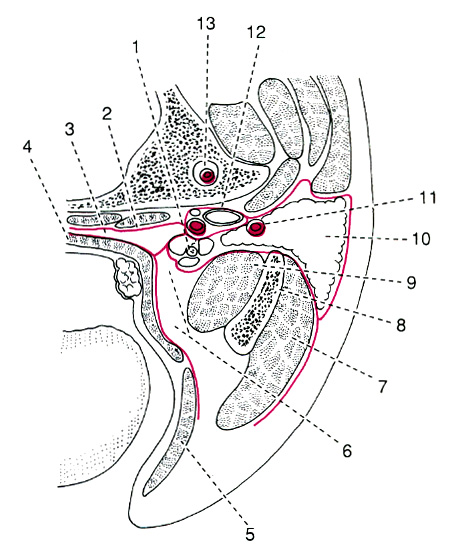 anterior: 	
posterior:
medial:
anterior: 	masseter m.
	ramus of the mandible
	medial pterygoid m.

posterior:
anterior: 	masseter m.
	ramus of the mandible
	medial pterygoid m.

posterior:	 sternocleidomastoid m.
	posterior belly of the digastric

medial:
	stylohyoid m.
	stylopharyngeus m.
	styloglossus m.
CROSS SECTION OF THE HEAD
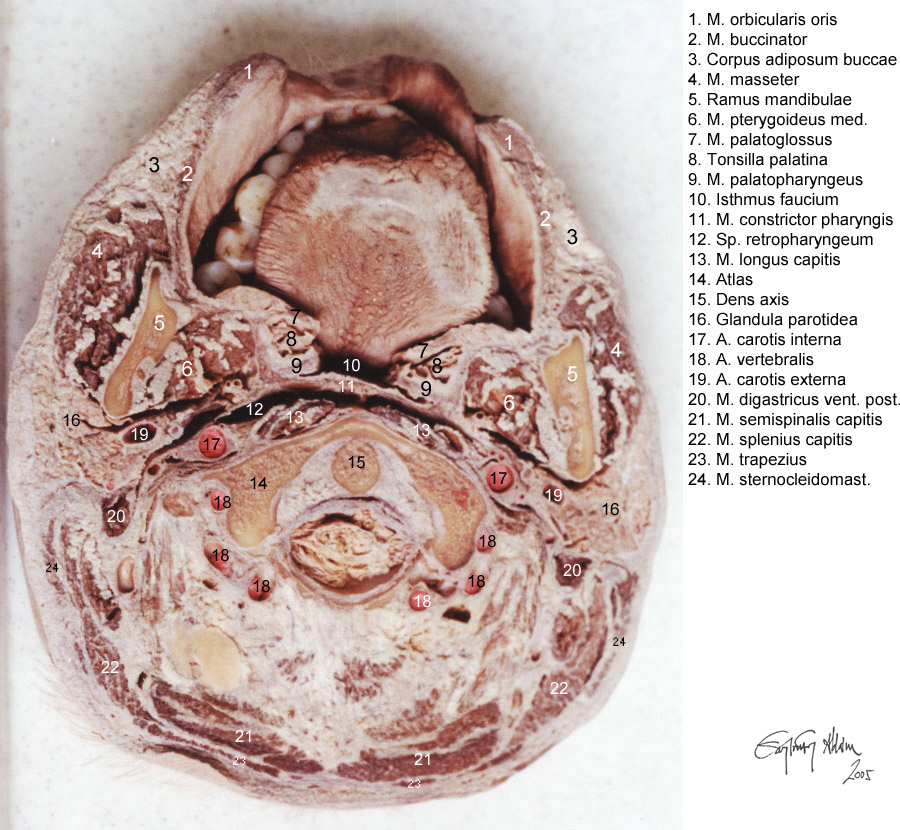 PAROTID NEST
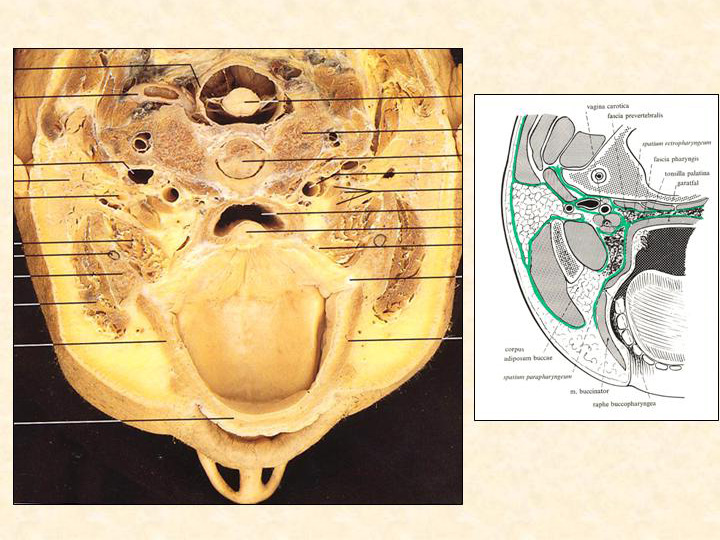 Structures piercing the parotid gland:
	- facial nerve (parotid plexus)
	- auriculotemporal nerve	   
	- ext.carotid a. (spf. temp a.) 
	- retromandibular vein
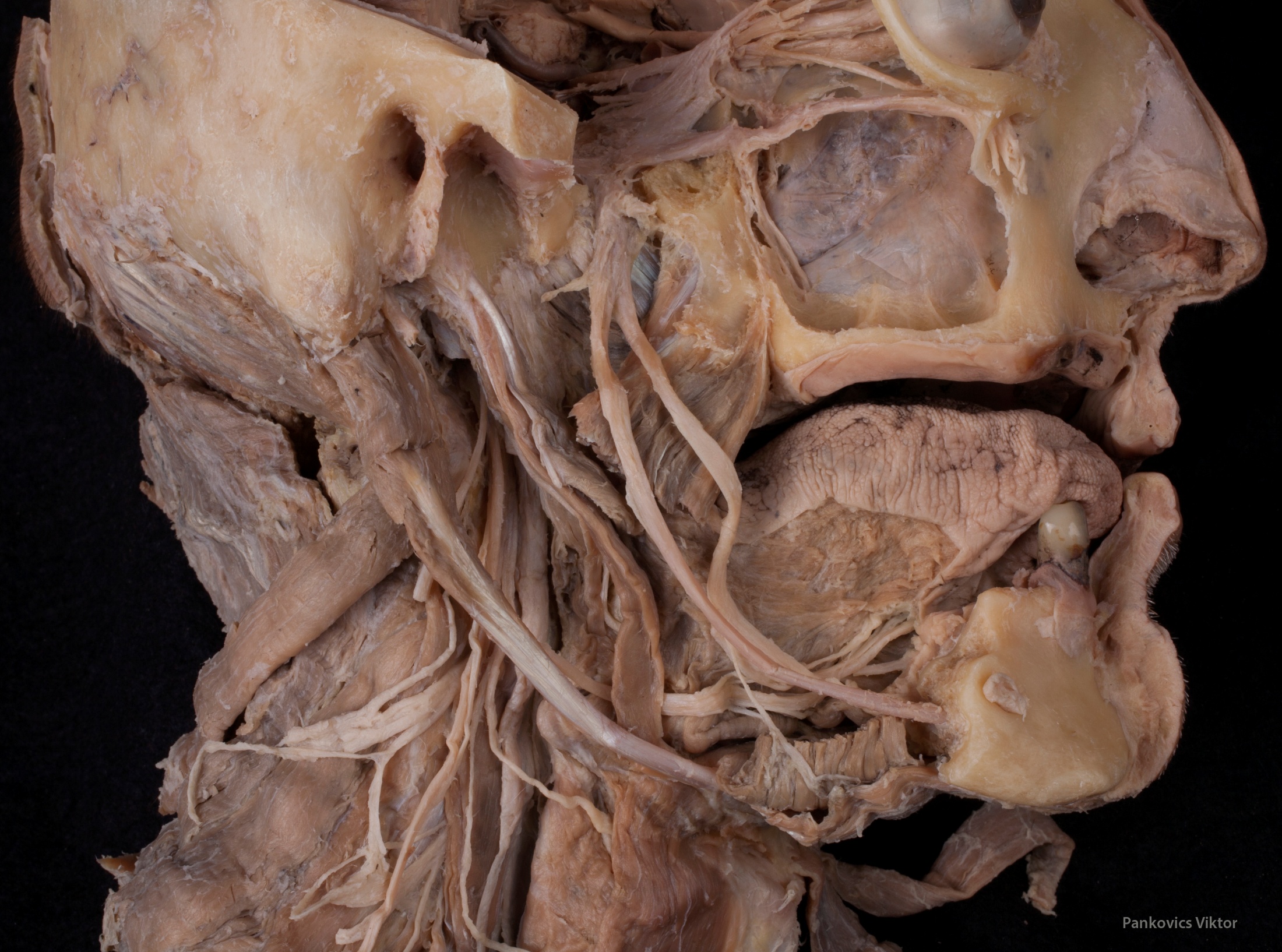 A
B
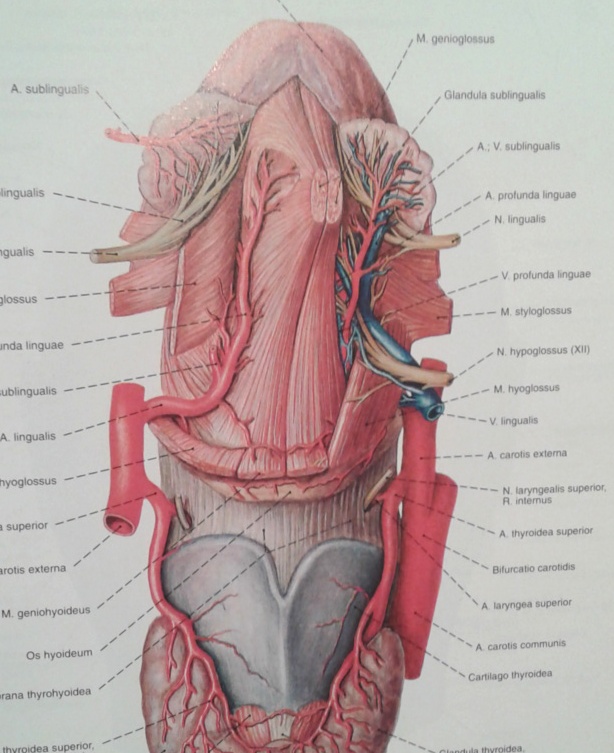 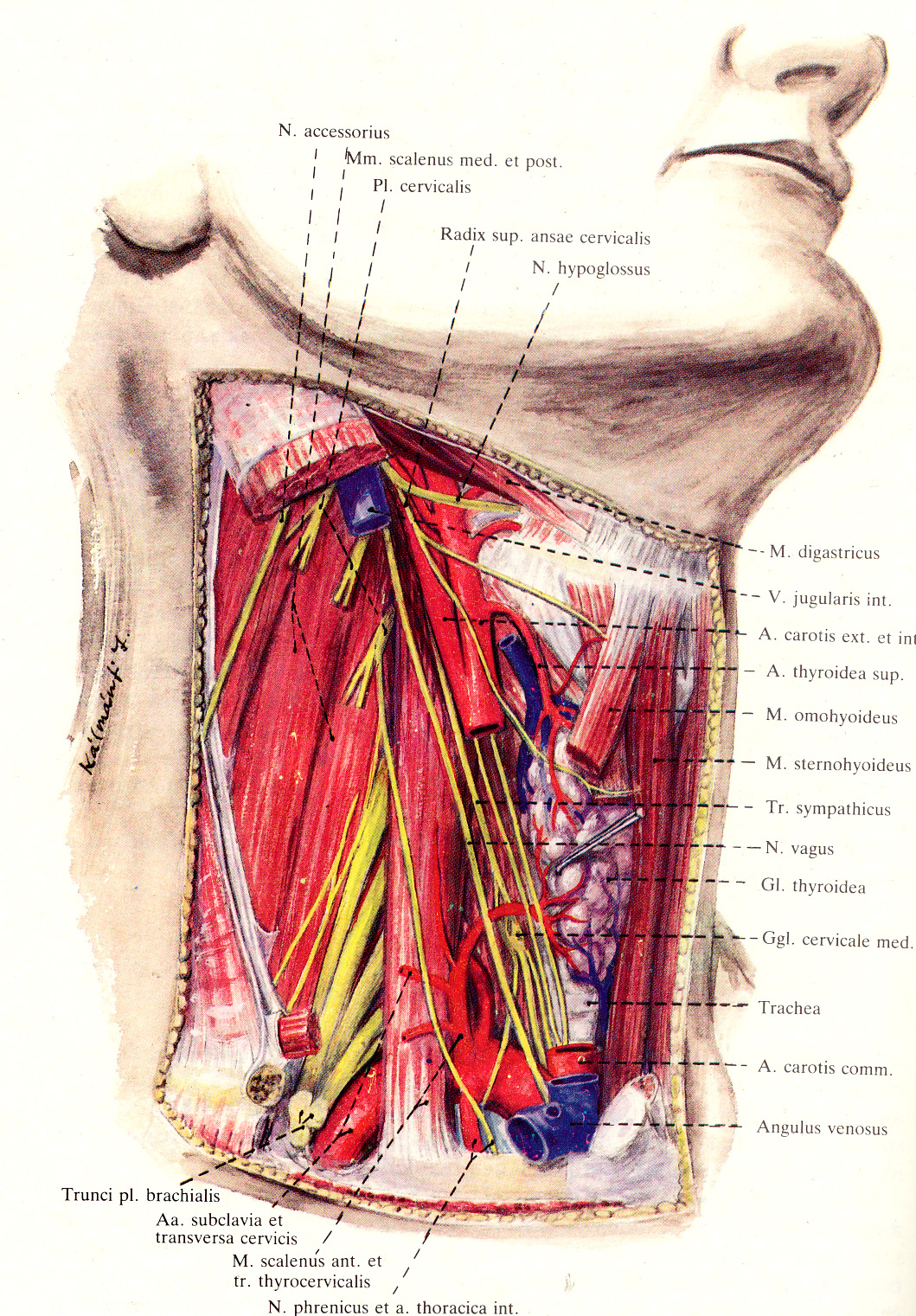 Parotid gland
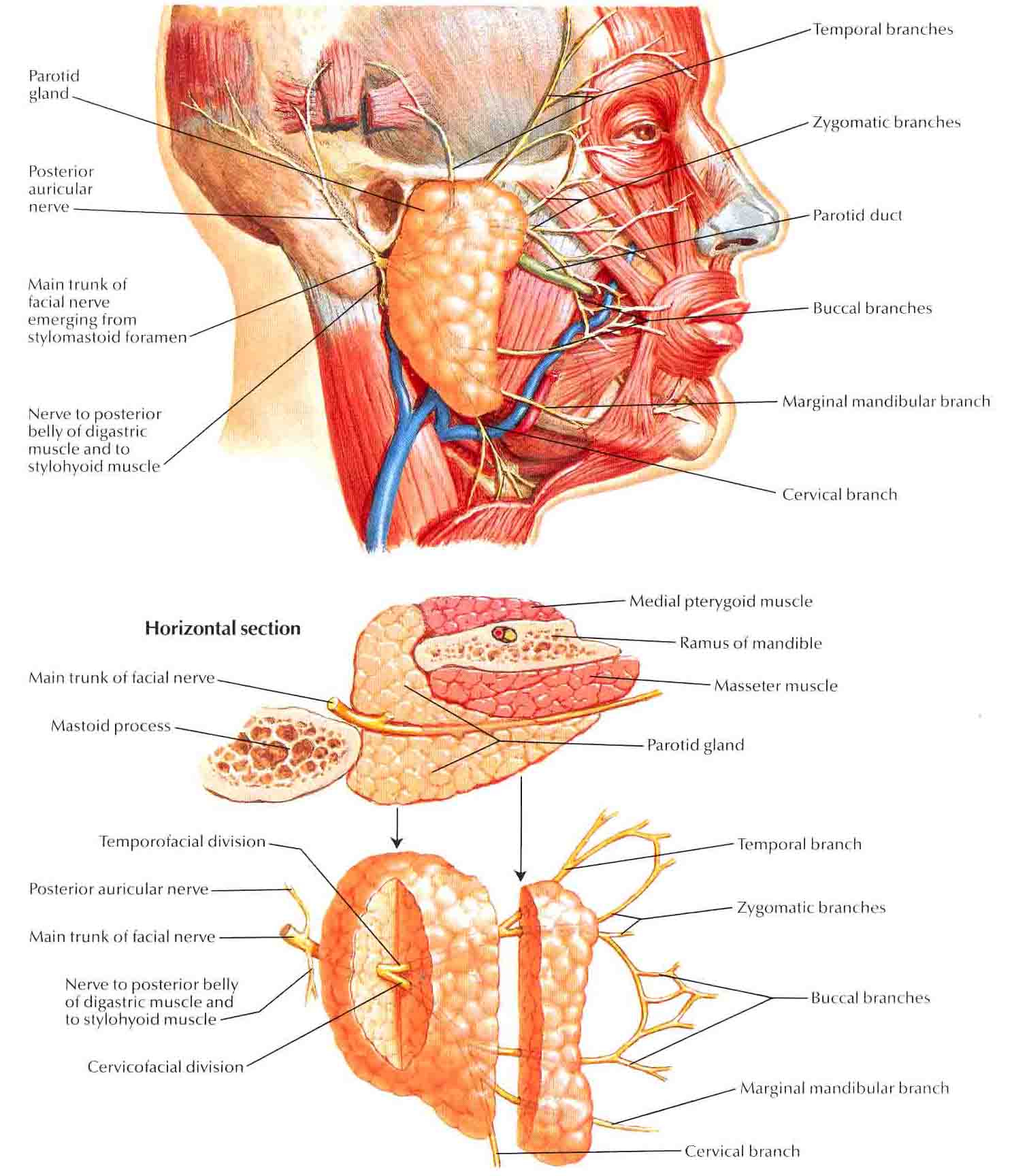 Blood supply:

branches of the maxillary a.
masseteric a.
superficial temporal.a



Innervation:

parasympathetic: IX. 
sensory: auriculotemporal n.
	(V/3)
Submandibular gland 
    - main part can be found in the submandibular region, on the external surface of mylohyoid, 
    - smaller part turns around the posterior edge of mylohyoid and lies on its inner surface, 
    - facial artery embedded into the inner surface of the gland,
    - facial vein runs on its external surface.

Blood supply: glandular branches of the facial artery
Innervation: parasympathetic (GVM)  -  chorda tympani (VII.).
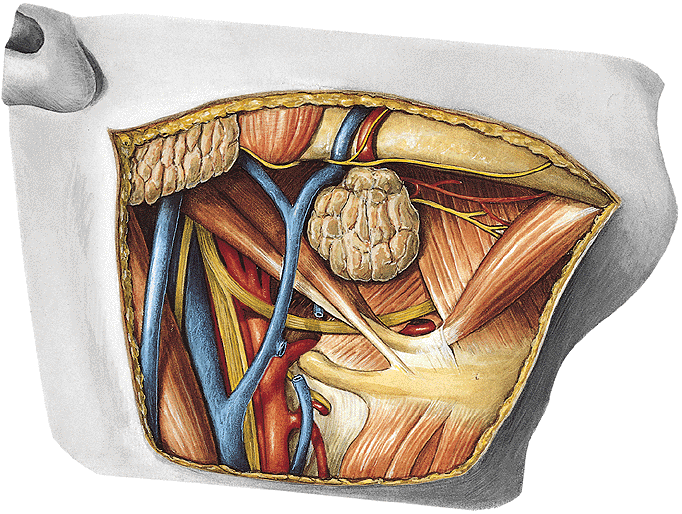 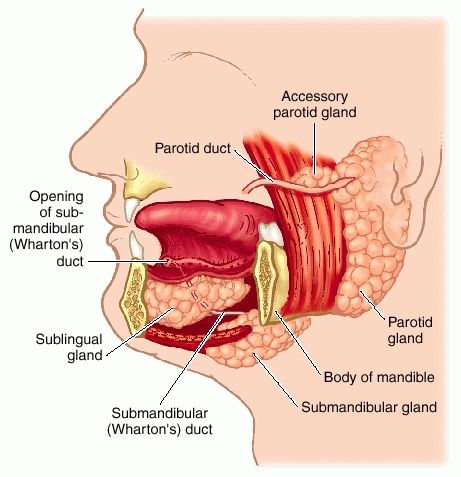 hyoglossus
mylohyoid
Submandibular gland
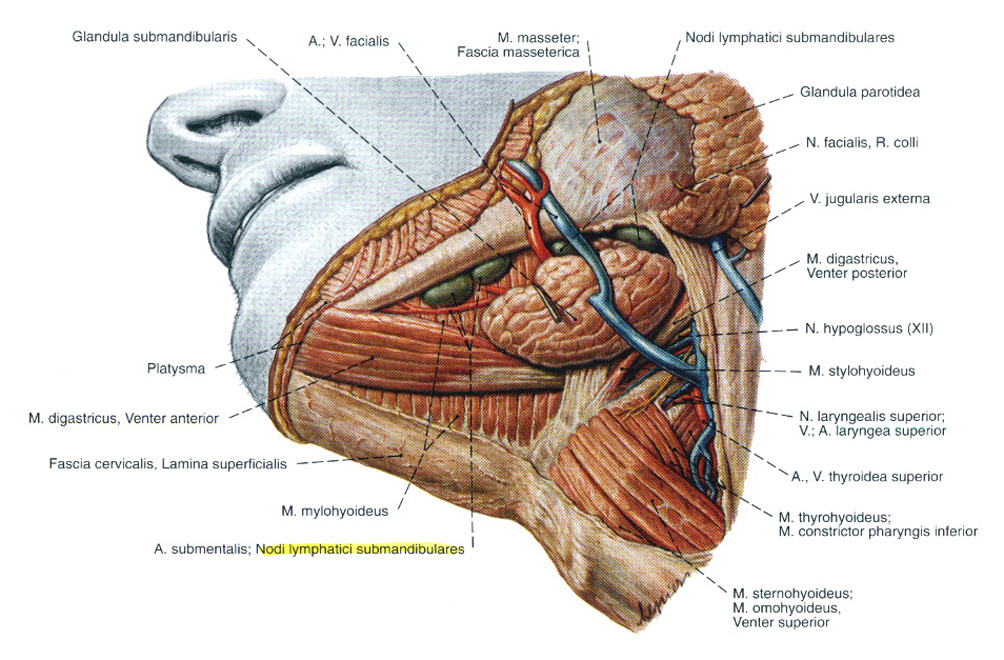 Submandibular duct – Wharton’s duct
Sublingual caruncula
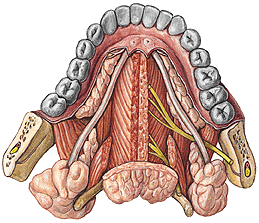 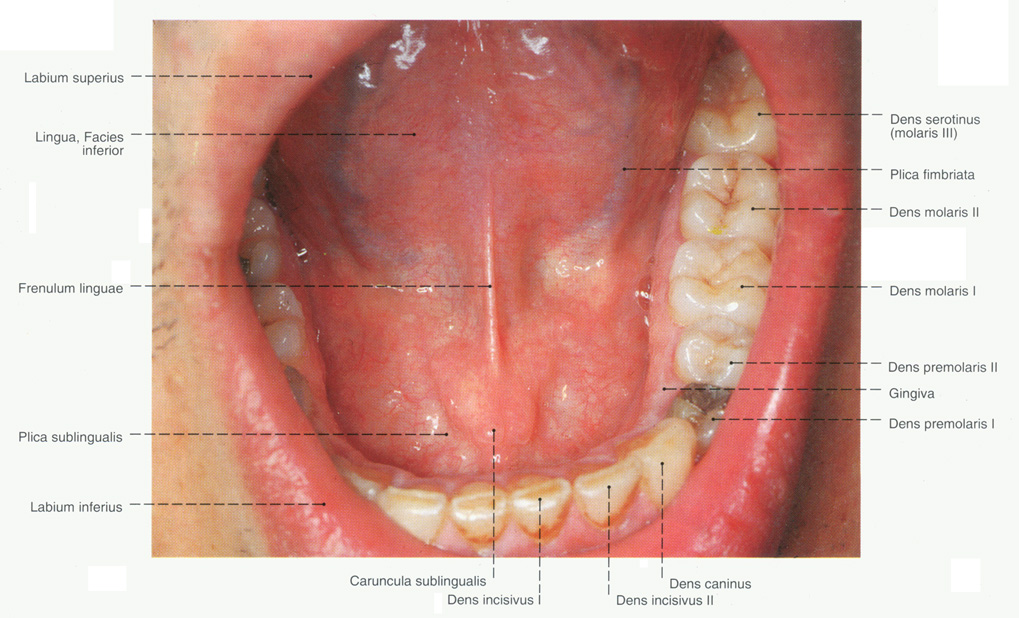 in the lateral sulcus of the tongue 
first between the lingual and hypoglossal nerves, 
but than it crosses the lingual nerve and runs anteriorly above it,
opens through the sublingual caruncula together with 
the main duct of the sublingul gland.
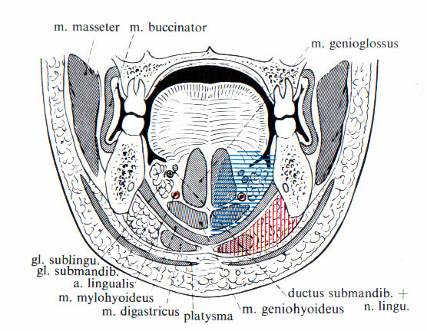 Submandibular and sublingual glands
Sublingual caruncula
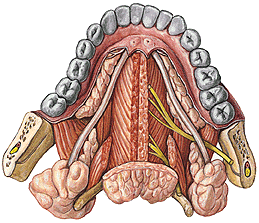 Sublingual gland lies on the inner surface of the mylohyoid in the sublingual region,
 it causes the sublingual fold,
 main duct opens together with the submandibular duct through the sublingual caruncula, 
 accessory small ducts open along the sublingual fold.
MEDIAL SULCUS OF THE TONGUE AND  LATERAL SULCUS OF THE TONGUE
Hyoglossus m.
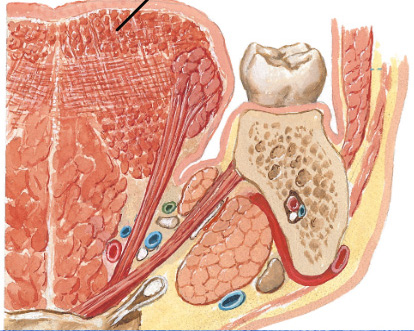 Genioglossus m.
Mylohyoid m.
Lingual a.
Submandibular gland
Hypoglossal n.
Facial nerve
Superior salivatory nucl.
GVM nucleus



preganglionar
parasympathetic fibers
pterygopalatine ggl.
greater petr. n.
V/2
postganglionar
parasympathetic fibers
chorda tympani
V/3
GLANDS
submandibular ggl..
Glossopharyngeal nerve
inferior salivatory nucl.
GVM

preganglionar
parasympathetic fibers
postganglionar
parasympathetic fibers
Otic ganglion
lesser petrosal nerve
V/3
OTIC GANGLION
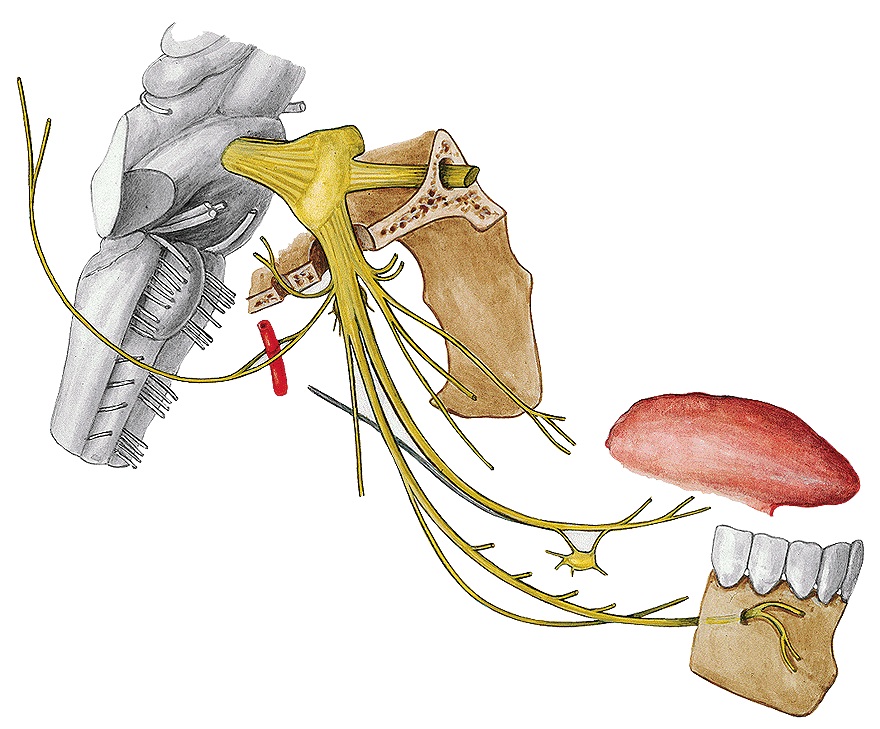 MOTOR ROOT
MENINGEAL  BR.
LINGUAL N.
SUBMAND. GGL.
CHORDA TYMPANI
AURICULOTEMPORAL NERVE
INFERIOR ALVEOLAR N.
LATERAL SULCUS OF THE TONGUE, MANDIBULAR NERVE
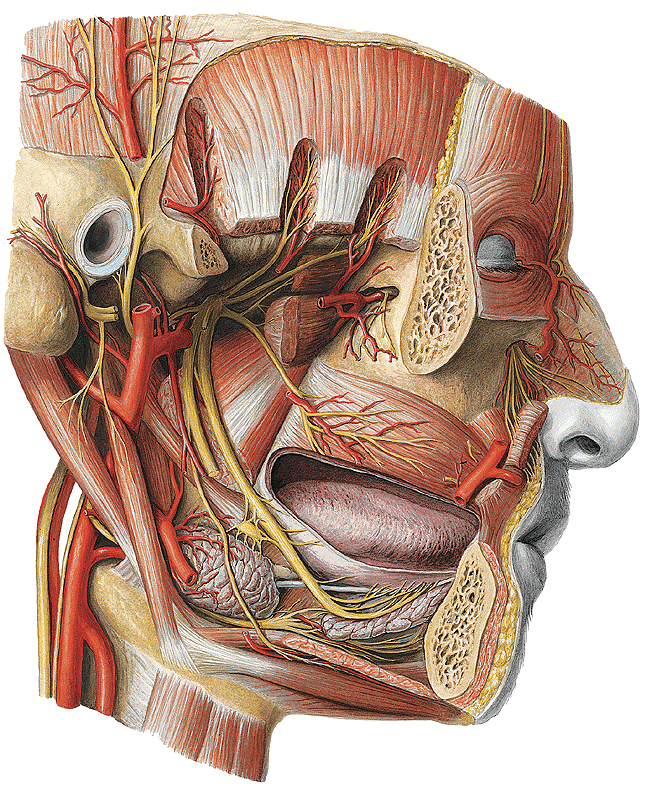 Minor salivary glands

Glands of the tongue
Nuhn-Blandin
von Ebner
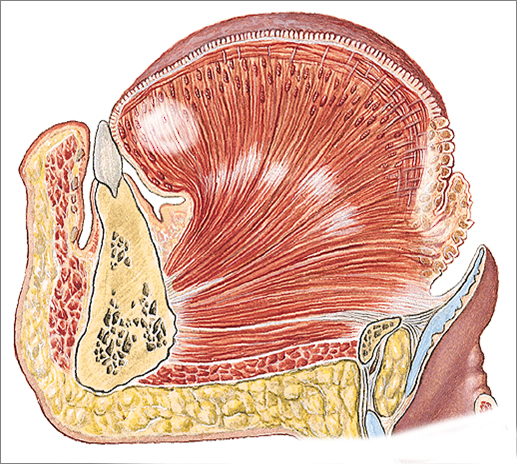 Weber
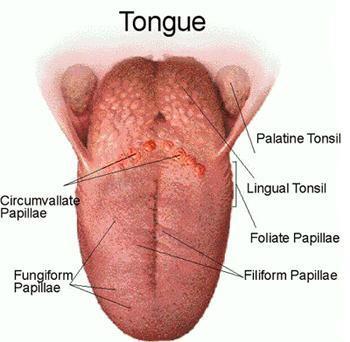 mucous
serosus
mixed
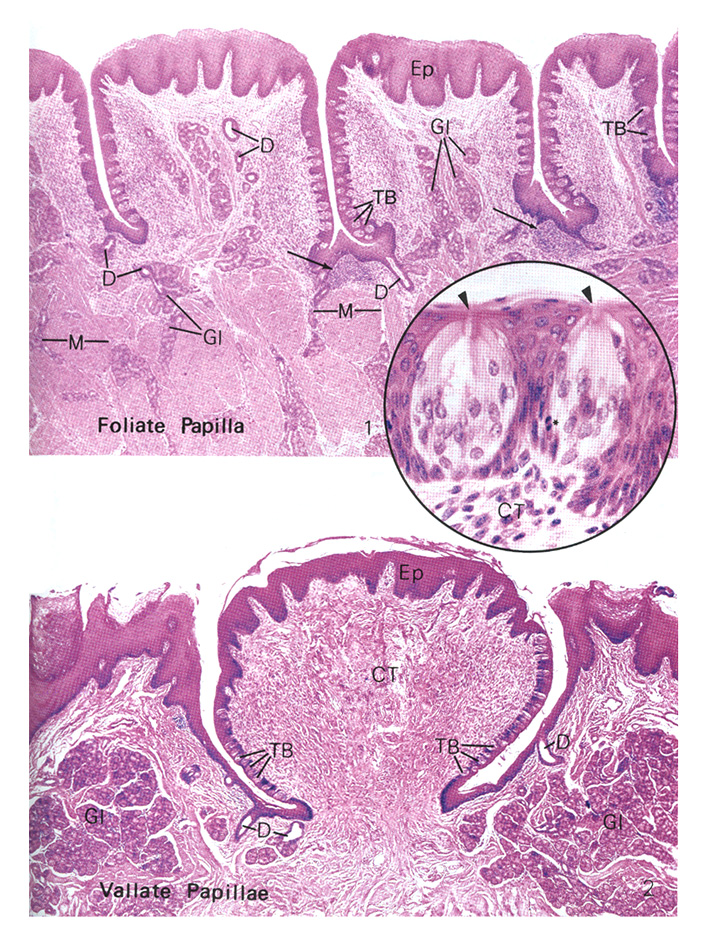 GLANDS OF THE TONGUE
von Ebner
Weber
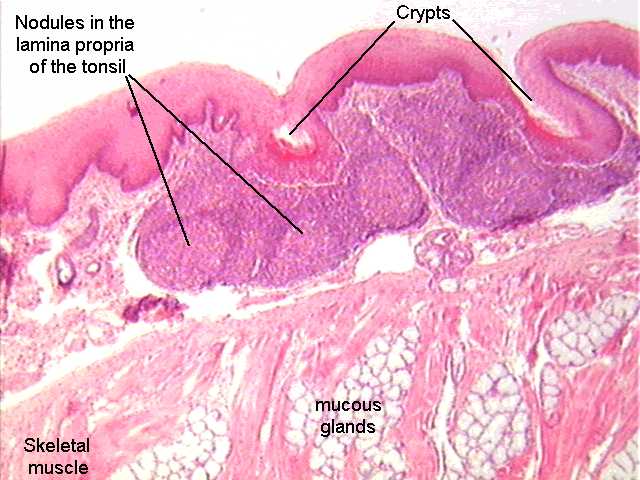 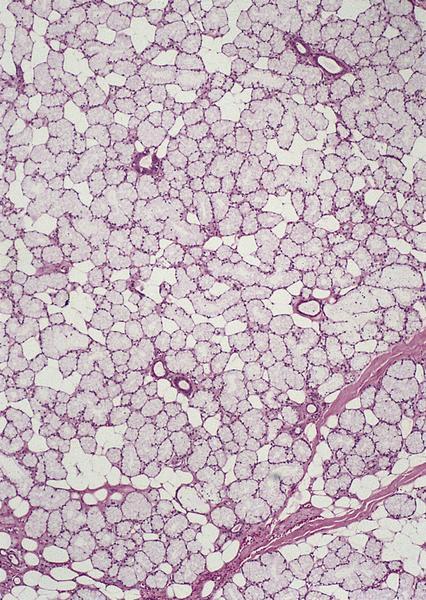 Minor salivary glands of palate
Aggregations of mucous acini
No striated duct
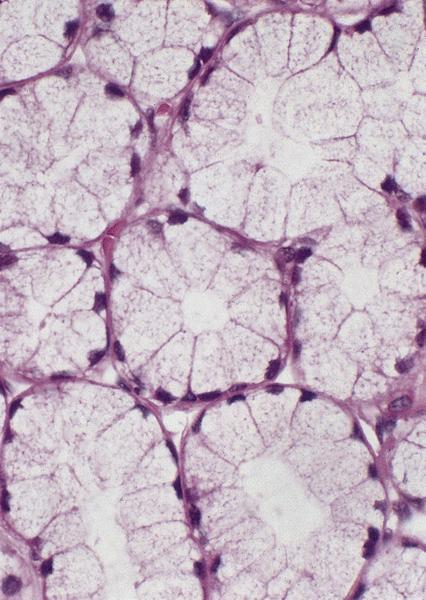 Histology of the salivary glands

Merokrine secretion
Serous acini
Mucous acini
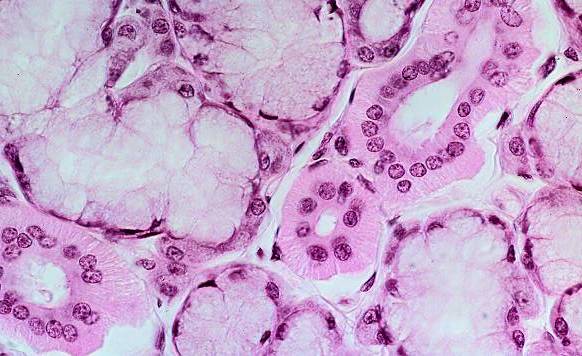 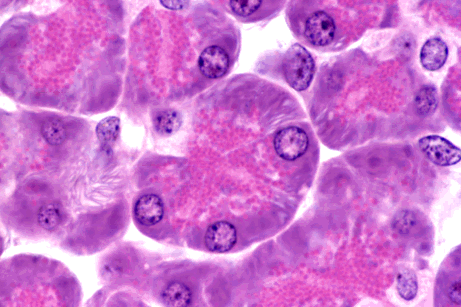 Sekretion: protein-rich (amylase) → rER, Golgi
Basophil cytoplasm (basal), 
Nuclei: round
apical: acidophil (secr. vesicles)
Lumen: narrow
Sekretion: mucous, viscous! 
cytoplasm:  vacuolizated, foamy 
nuclei: basal, flattened
lumen: elongated
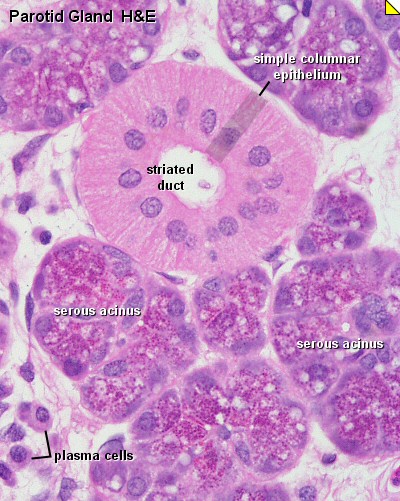 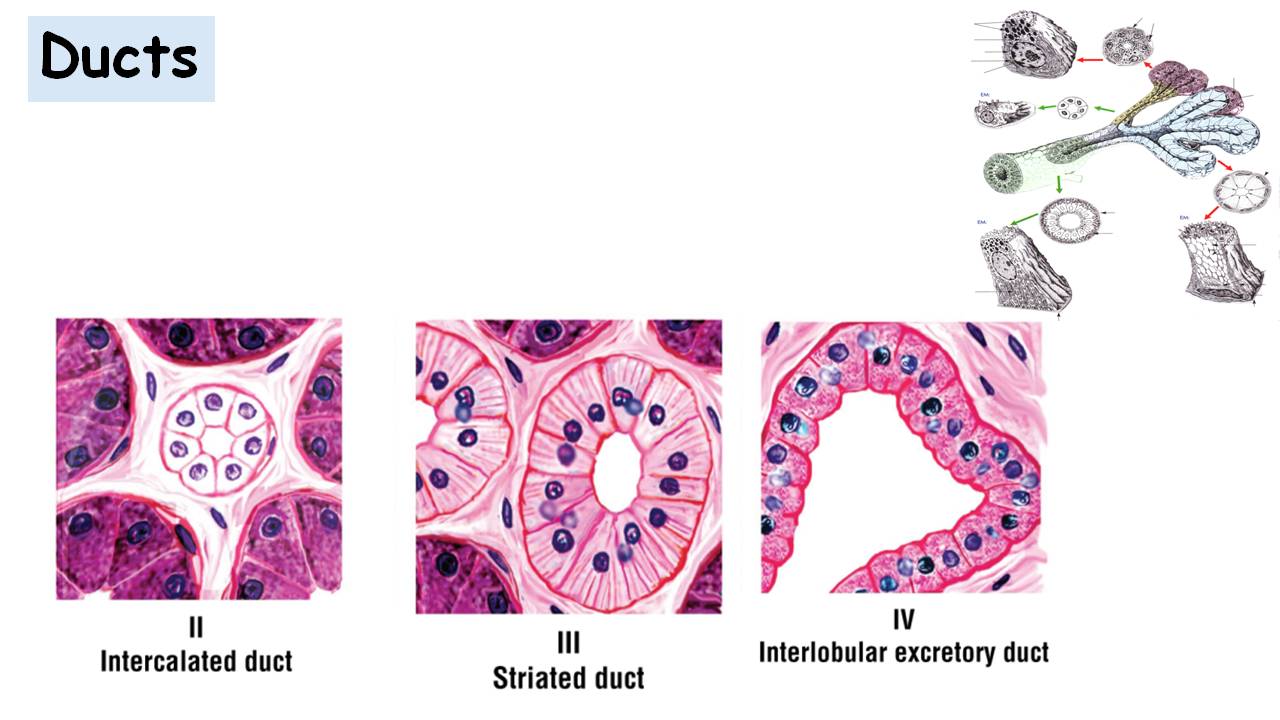 SRTIATED DUCT
Eosinophilic columnar cells
Central nuclei
Basal striation (foldings of the basal plasma membrane)
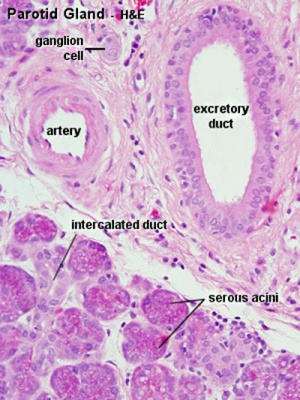 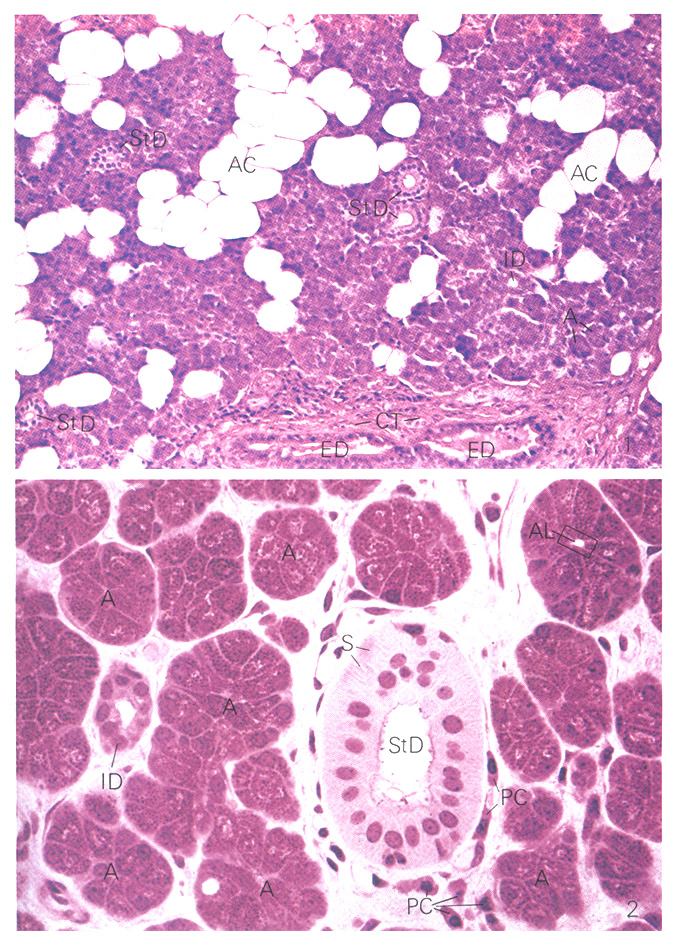 Parotid gland
exclusively (100%) serous,
compound
tubuloalveolar gland
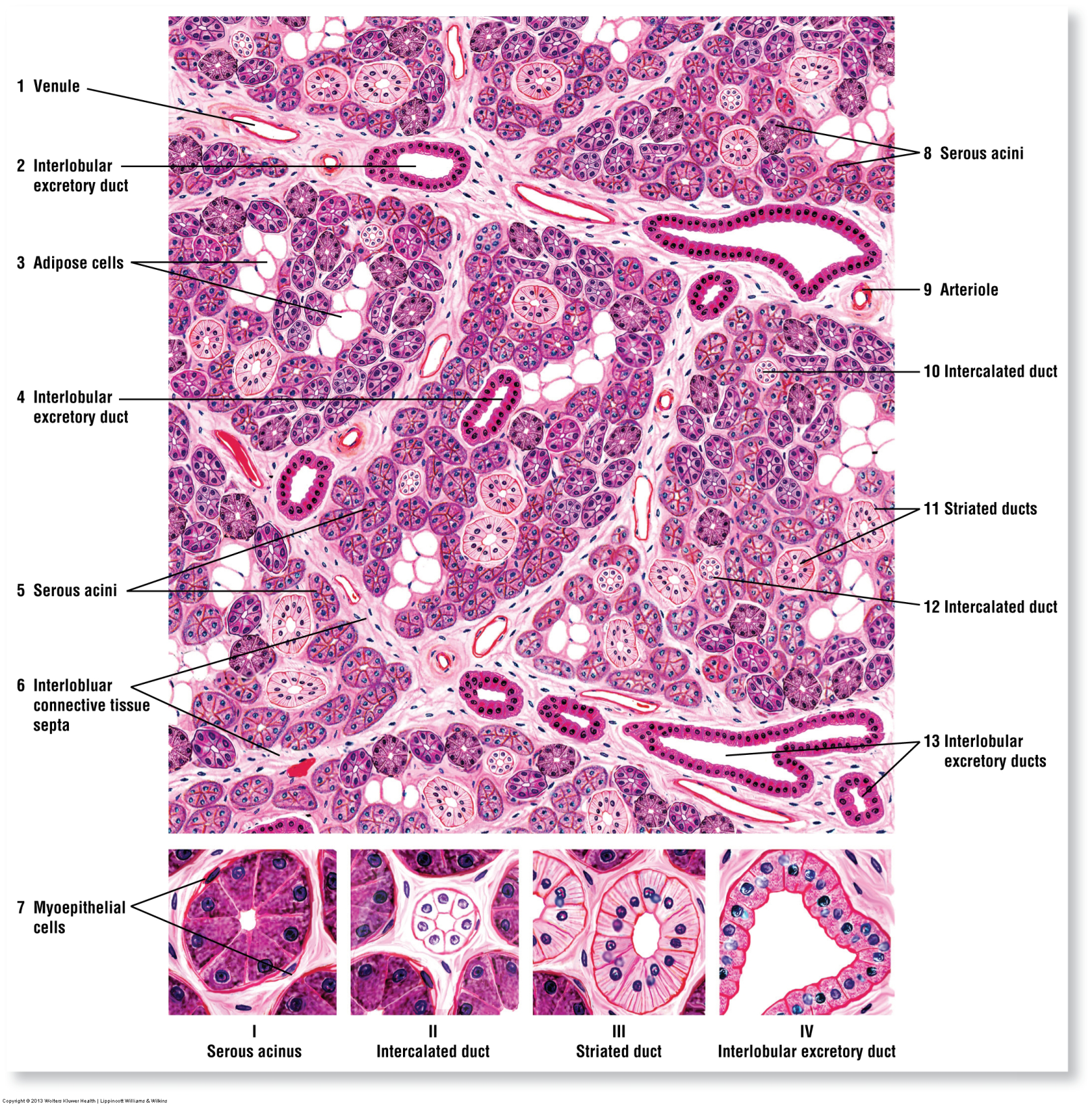 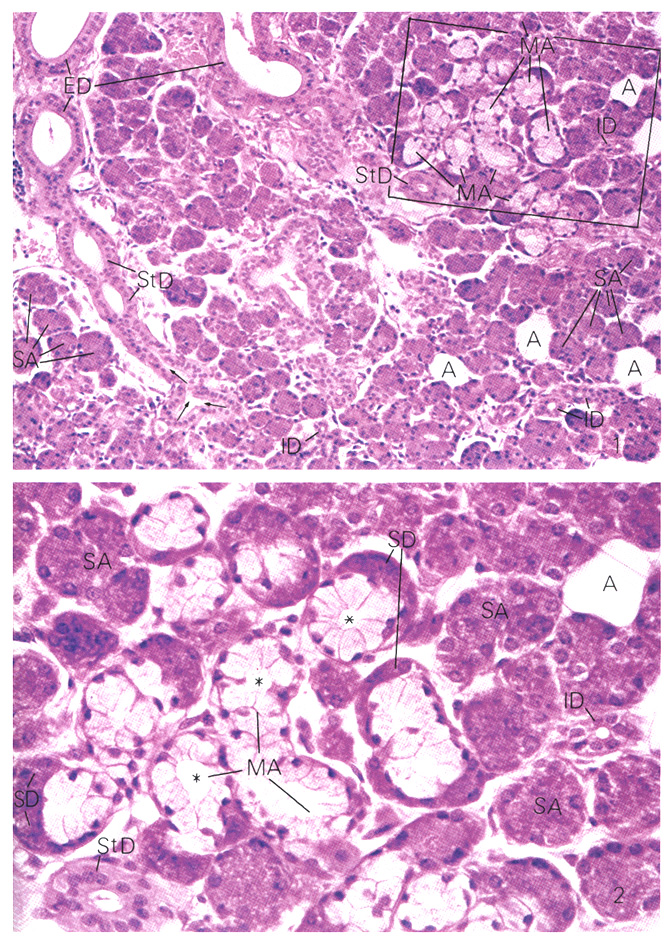 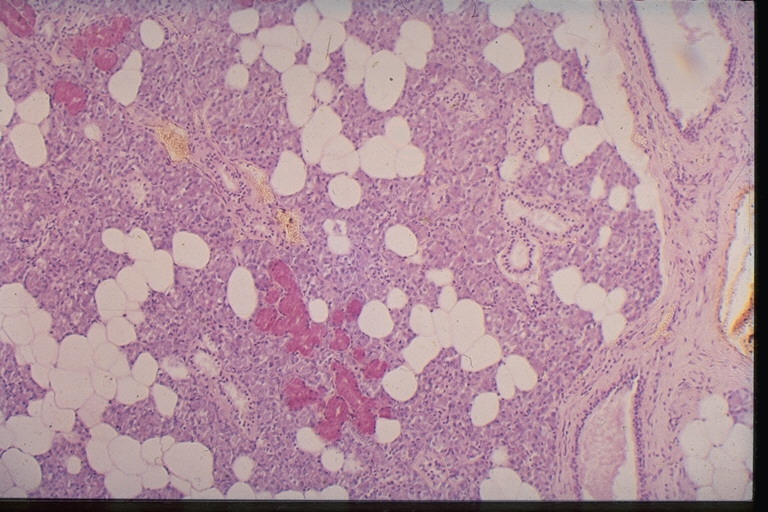 Submandibular gland

mixed seromucous,
compound tubuloalveolar gland, 
with predominating serous (2/3) and
less mucous (1/3) acini
Ebner / Gianuzzi-demilunes
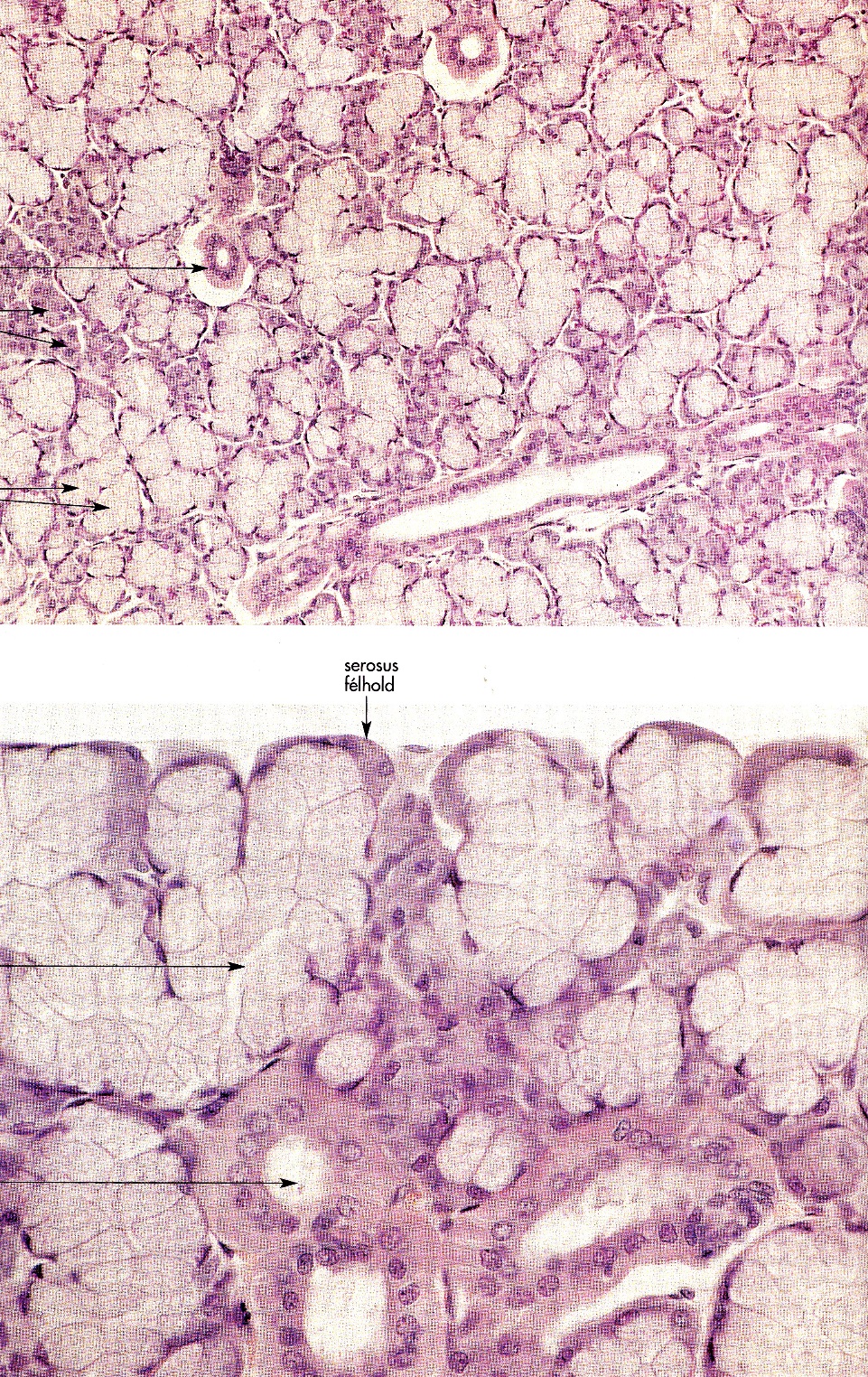 Sublingual gland

Compound tubuloalveolar gland,
Mixed muco-serous,
with predominating mucous (2/3) 
and less serous (1/3) acini
Ebner / Gianuzzi-demilunes
Pathology

TUMOR
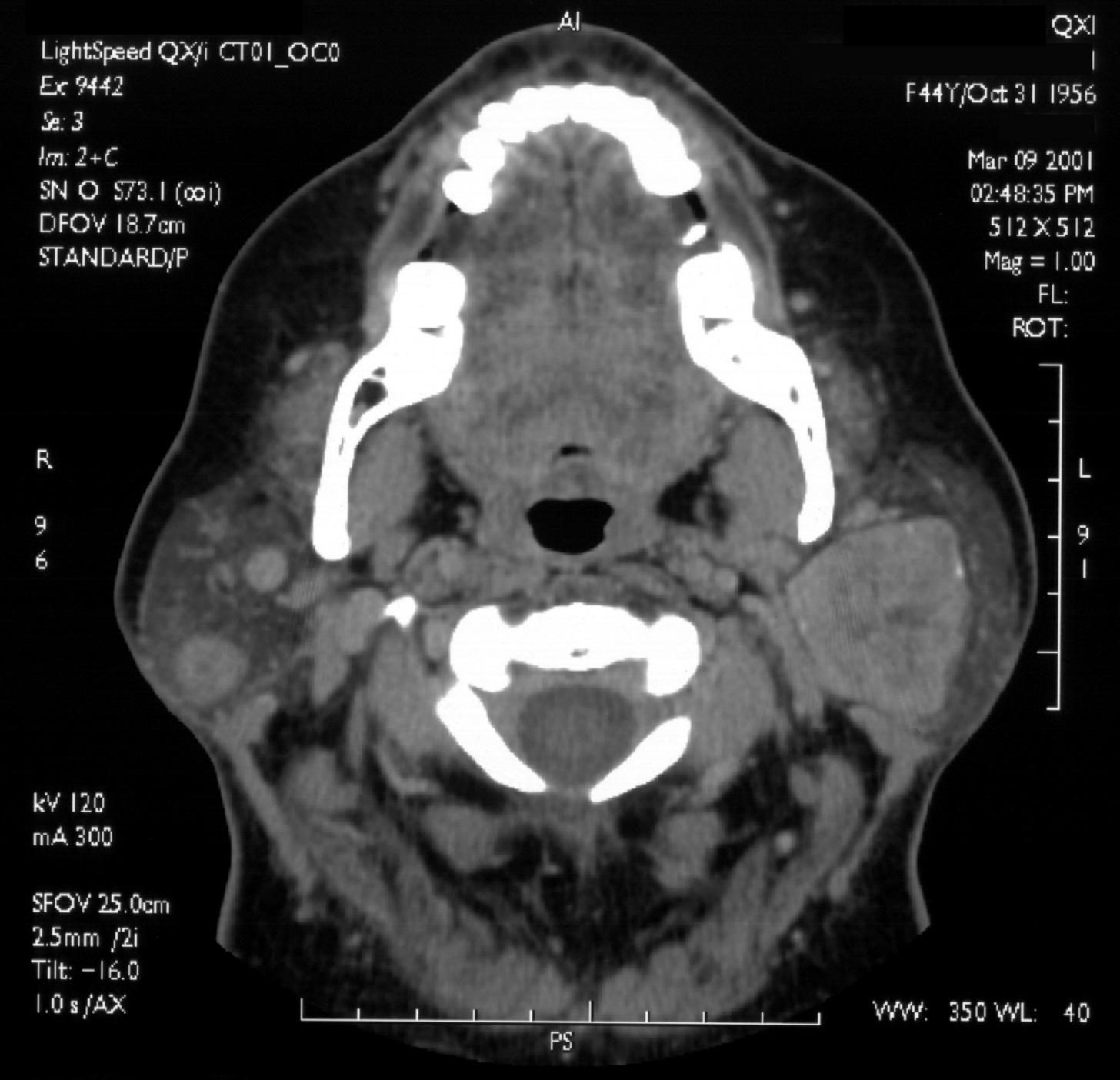 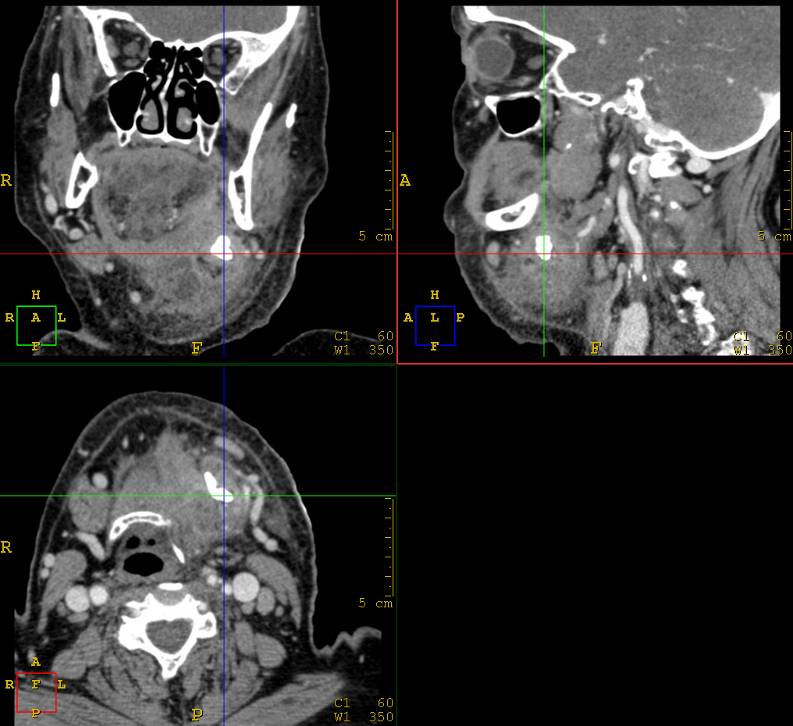 PathologySialolith+abscess
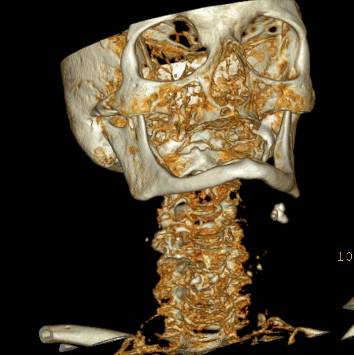 Literature:

Anatomy, Histology atlases

Dr. Gallatz’s, Dr. Székely’s lecture images